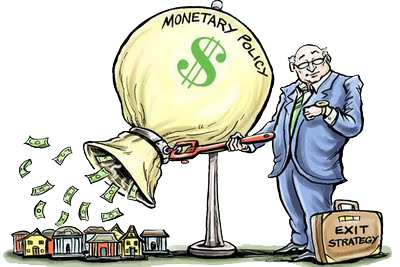 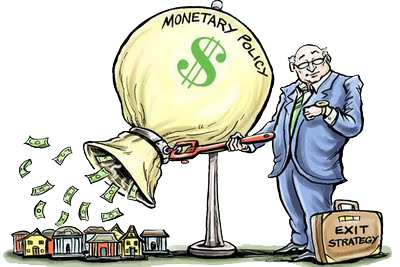 Unit 3: Monetary Policy
International Banking Crises
4/12/2011
International Crises
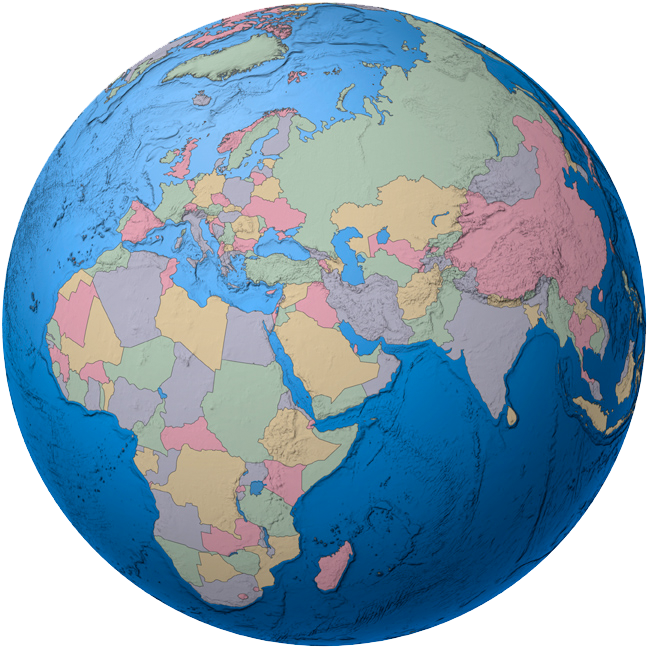 Types of crises
 exchange rate crisis
 banking crisis
 default crisis
Often these crises occur together (twin or triple crises).
International Crises
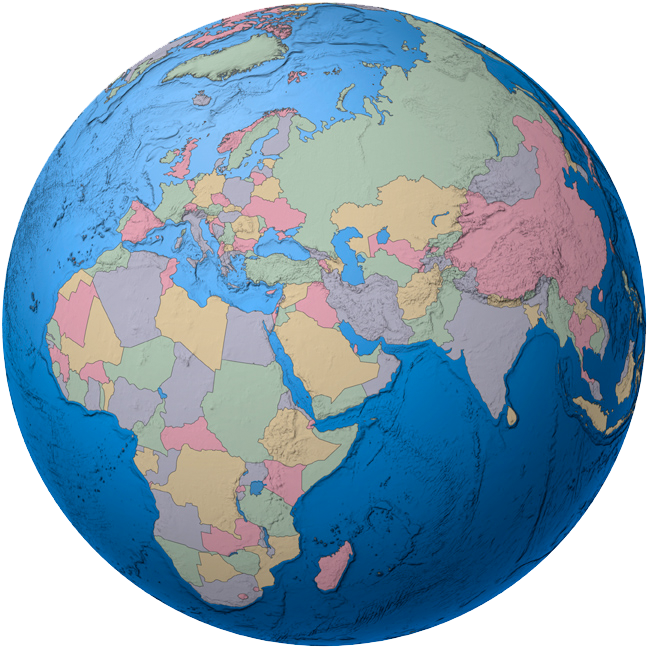 exchange rate crisis –
(aka balance of payments crisis)
big depreciation in the currency; drain of foreign reserves
forcing a devaluation
or switch to float
International Crises
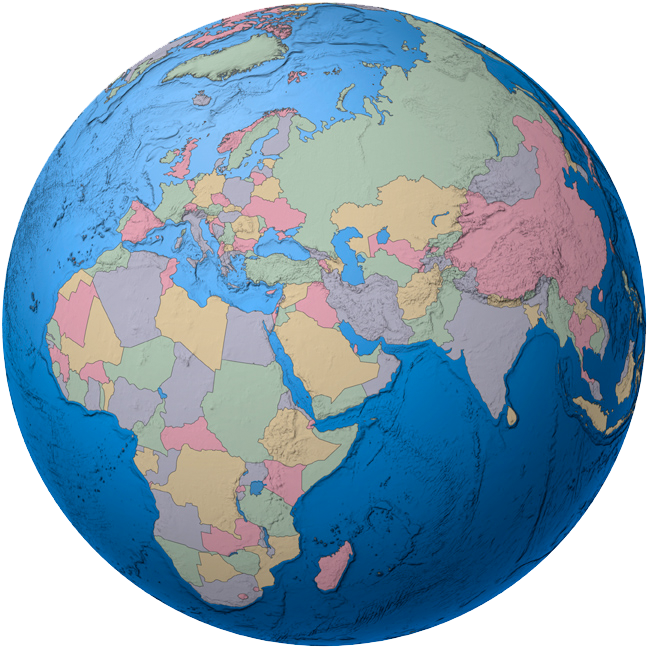 banking crisis –
bank panics leading to
massive bank failures;
when banks and other institutions face losses, insolvency, and bankruptcy
International Crises
default crisis –
government default
on sovereign debt;
when governments are
unwilling or unable
to honor principal/interest payments on their debt
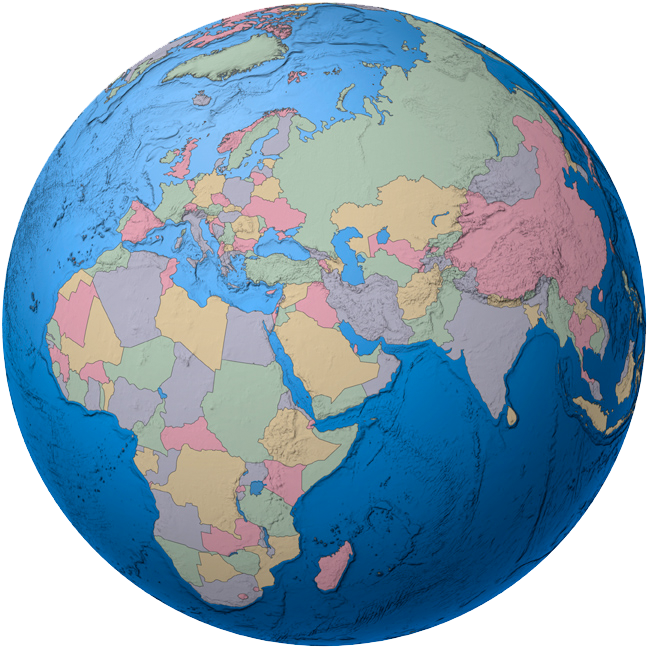 International Crises
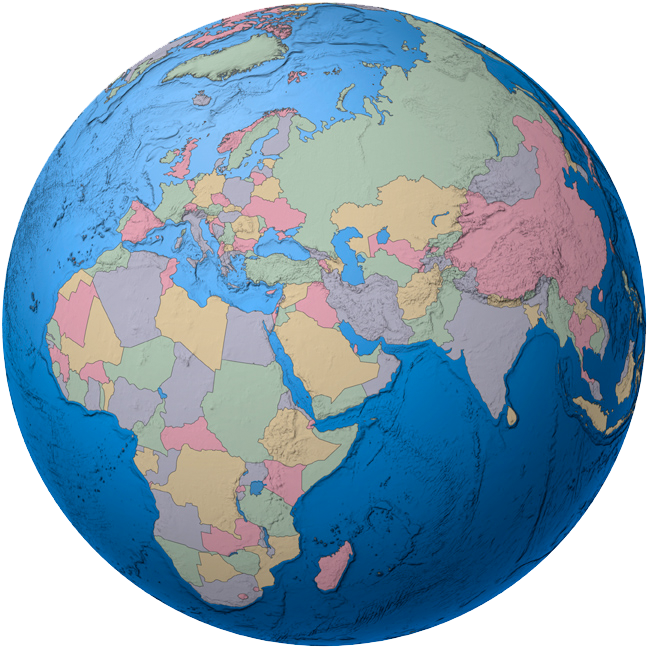 twin crisis –
2/3 of exchange rate,
banking, and default crises

triple crisis –
3/3 of exchange rate,
banking, and default crises
International Crises
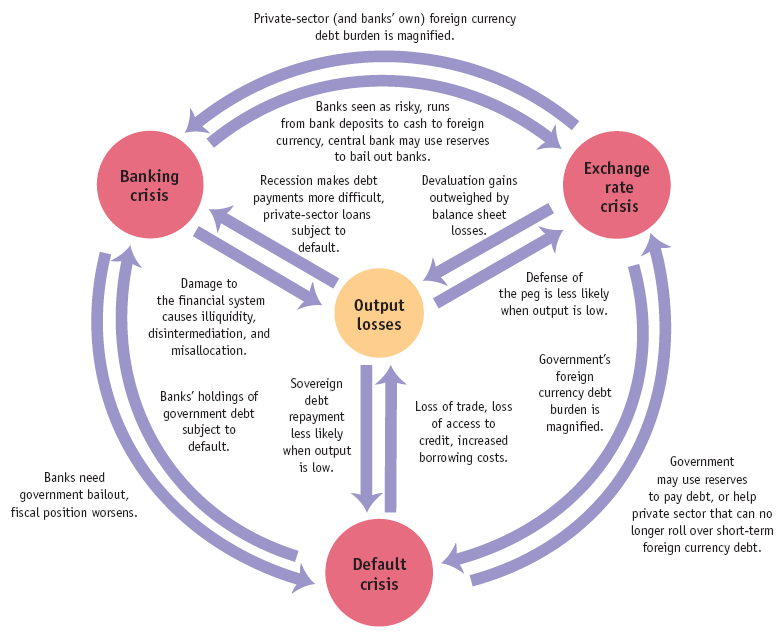 International Crises
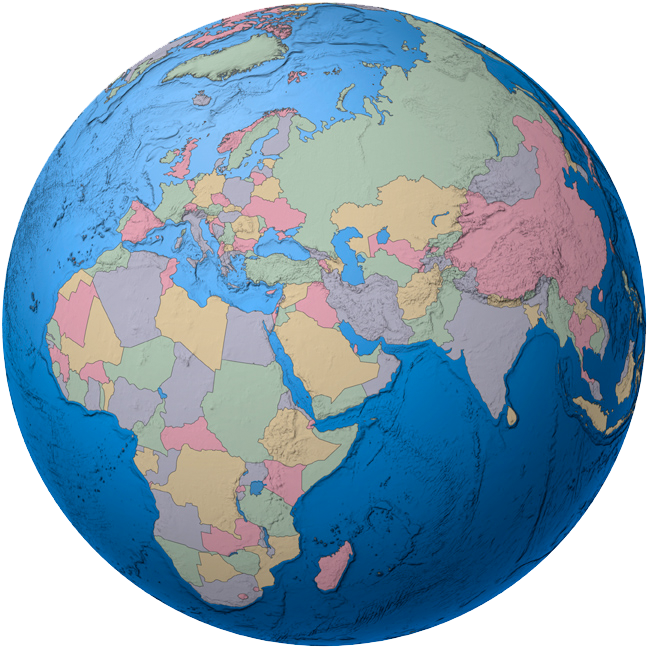 Types of crises
 exchange rate crisis
 banking crisis
 default crisis
Often these crises occur together (twin or triple crises).
Risk Premiums
currency premium –
exchange rate risk premium;
higher interest rate that
must be paid to compensate
for possibility of fluctuations
in the exchange rate
(i.e., the peg is not credible)
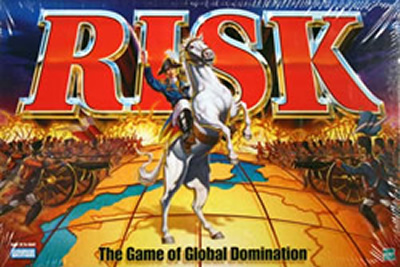 Risk Premiums
So if there is a chance the foreign country will devalue its exchange rate peg, foreign investors will need to be paid a currency premium to get them to invest in spite of that risk – the premium should exactly compensate them for the probability of that event occurring.
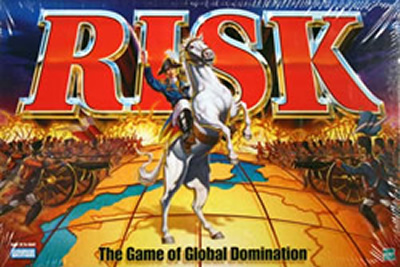 Risk Premiums
country premium –
default risk premium;
higher interest rate that
must be paid to compensate
for possibility of government expropriation of private investment or default on sovereign debt
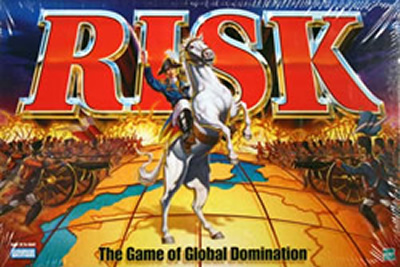 Risk Premiums
Some governments have been known to seize foreign investments nationalizing industries.
To compensate for that risk a country premium must be paid.

A country premium is also paid on government bonds to compensate for the risk of sovereign debt repudiation (refusing to pay it back).
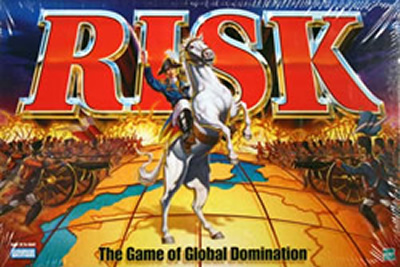 Sovereign Default
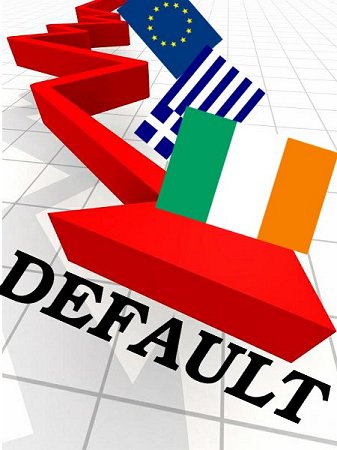 sovereign default –
repudiation of debt;
country government
default on its bonds

partial repudiation –
declaration by government
that it won’t pay back
part of its debt
Sovereign Default
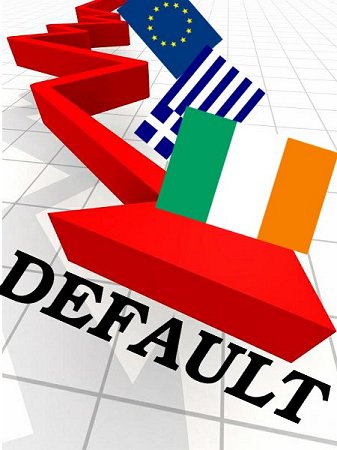 Question
When do governments
default on their debt?

Answer
When the benefits of
defaulting exceed the costs.
Sovereign Default
Costs of defaulting
 financial market penalties
 can’t borrow until resolved
 downgrade in credit ratings
 higher country risk premium
 can’t borrow in own currency
 broader macroeconomic costs
 bank panics
 financial disintermediation
 lost investment, trade, output
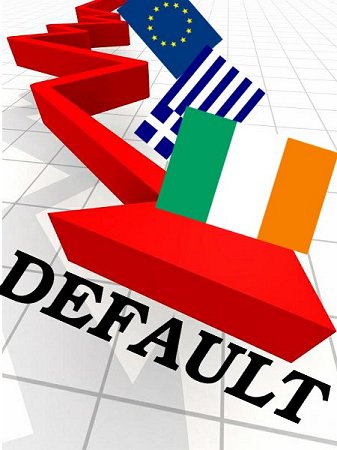 Sovereign Default
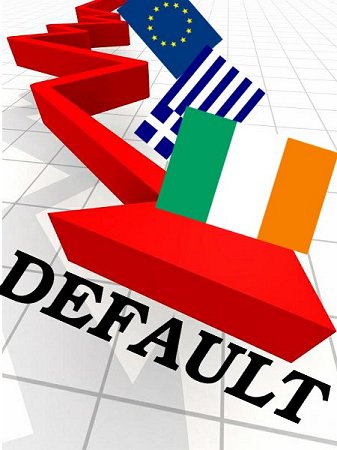 Output if repays
Y – (1 + rL)L

Output if defaults
Y – cY

 Y ≡ nominal output
 L ≡ amount of loan (bonds)
 rL ≡ loan rate of interest
 c ≡ % of output lost in default
Sovereign Default
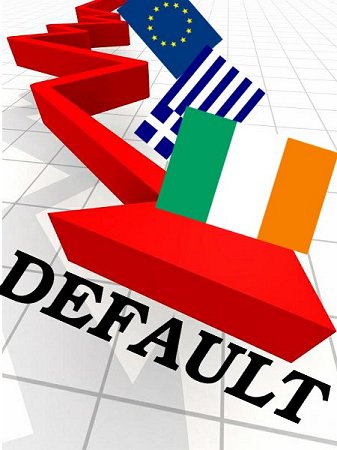 if
Y – (1 + rL)L > Y – cY
then repay;
otherwise, default

 Y ≡ nominal output
 L ≡ amount of loan (bonds)
 rL ≡ loan rate of interest
 c ≡ % of output lost in default
Sovereign Default
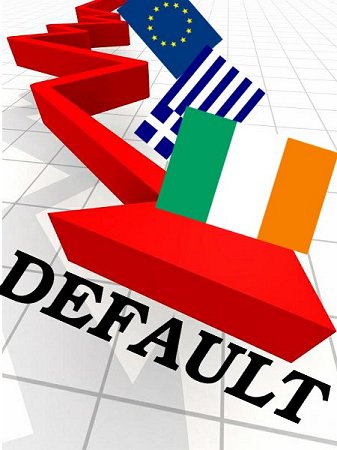 In general countries that default on their sovereign debt get hit with a
4-5% country risk premium for the next 3-10 years.  They also have to denominate their future bond issues in a foreign currency (e.g., dollars) and suffer bank panics leading to massive bank failures.
Argentina (2001-2002)
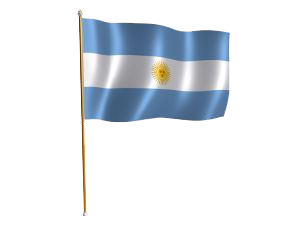 Argentina (2001)
 fixed exchange rate
 1:1 peg (peso to dollar)
 current account deficit
 imports > exports
 ↓ foreign exchange reserves
Argentina (2001-2002)
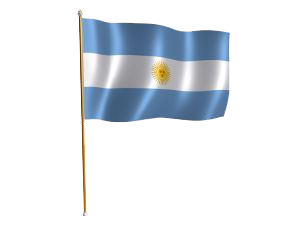 Reactions
 future devaluation feared
 bank runs began
 convert pesos to dollars
 withdraw money
 government devalues peso
 1.4:1 new peg (pesos to dollars)
 force converts bank accounts
 dollar accounts to pesos
 30% of wealth seized
Argentina (2001-2002)
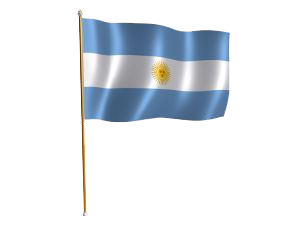 Reactions
 devaluation ramifications
 more bank panics
 foreign investors avoid bonds
 don’t roll over debt
 macroeconomic consequences
 tax revenue declines
 social welfare spending up
 government debt unsustainable
Argentina (2001-2002)
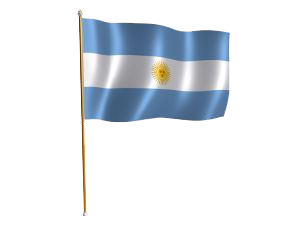 Reactions
 government repudiates debt
 only default on foreign held debt
 arbitrage opportunity
 people buy foreign at discount
 so default on all debt
 partial repudiation
 pennies on dollar for most
 IMF paid in full
Argentina (2001-2002)
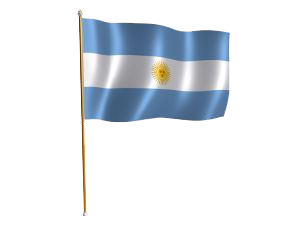 Effects
 triple crisis
 exchange rate
 banking
 default
 unemployment hit 25%
 inflation peaked at 10%/month
 all bank accounts frozen for 1 year
 massive exchange rate devaluation
 from 1:1 to 4:1 (pesos to dollars)